Jak na blended learning a výuková videa
Jarosalv Pěnička 
Ústřední knihovna UK
Centrum pro podporu e-learningu
Program Workshopu 9.2.2023
Inovácie vo vzdelávaní
Today's Aerial Geography Lesson(NYT, 1927) (Cuban, 1986)
Tradičný vzdelávací systém dobre nefunguje
Študenti nie sú motivovaný
Študentov učíme veci ktoré nepotrebujú
Roztrieštenosť obsahov vzdelávania
Vzdelávanie je príliš pasívne
Učitelia nie sú dosť dobrý
Vzdelávanie nie je dostatočne vizuálne a názorné
…

Technológie vo vzdelávai to zmenia!
Čo s tím robiť?
Nápady? 
Školy zamerané na študenta ~1920
"Pestovať spoluprácu... podporovať deti v myslení a kladení otázok... učiť praktickým zručnostiam uplatniteľným v spoločnosti..."~1970 
Dôkazy?  
"Pasívne, rutinné, úradnícke" - školská inšpekcia, 1913 
Štúdia z rokov 1907 - 2011; 
frekvencia otázok konkrétneho učiteľa: 2 - 3/min (Cuban, s. 10)
Inovácia vo vzdelávaní
Ohdalenie
Inovačný cyklus
1. Nadšenie zástancov 
2. Filantropi a zástancovia na ministerstvách sa ho snažia centrálne implementovať do škôl 
3. Začína sa výskum 
4. Správy o úspechoch (prípadové štúdie) 
5. Revízie výskumu uvádzajú, že štúdie sú nekvalitné 
6. Výskumné recenzie uvádzajú, že to trochu funguje
7. ...ale existujú určité technické prekážky 
8. Využitie je okrajové 
9. A na vine sú učitelia!
Film vo vzdelávaní
Film "Médium, ktoré dokáže vdýchnuť realitu hovorenému a tlačenému svetu"  
Efektívne, zaujímavé, emocionálne  Edison: (1913) 
◦ "...v priemere dosahujeme z učebníc asi 2 percentá účinnosti... [s filmom] by malo byť možné dosiahnuť stopercentnú účinnosť" (1922)
SAMR
1. Subtitution (nahrazení)
2. Augmentation (rozšíření)
3. Modification (modifikace)
4. Redefinition (úplná změna)
Multimediálne vzdelávanie
Multimediálne vzdelávanie
Kombinuje slová a obrázky 
 Slová: písané, hovorené  
Obrázky: ilustrácie, grafy, animácie... 

Tradičné: ◦ učebnice, diapozitívy, animácie, videá  
Interaktívne: ◦ simulácie, videohry, výučbové systémy, konverzační agenti
(Mayer, Moreto, 1998)
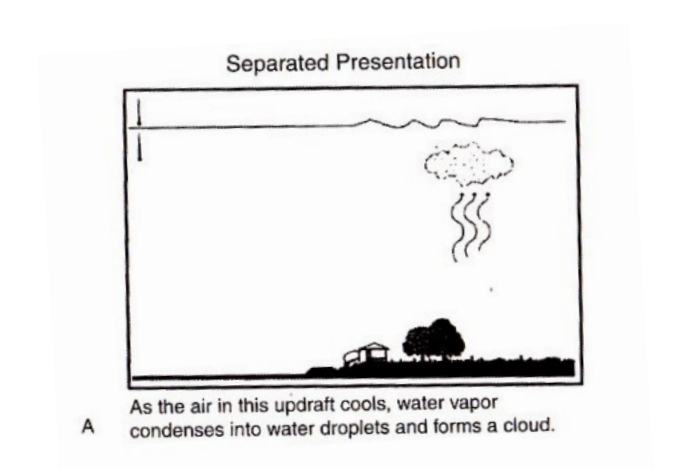 (Starkova et al., 2019 JCAL)
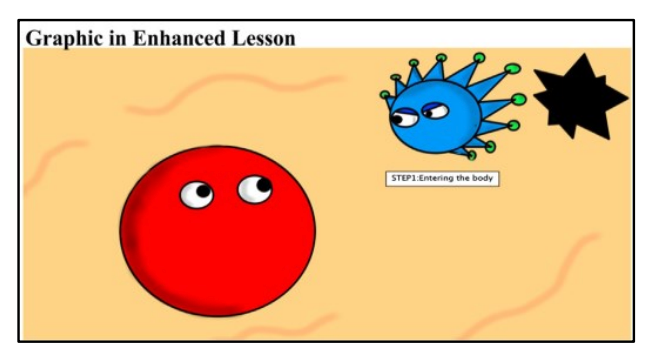 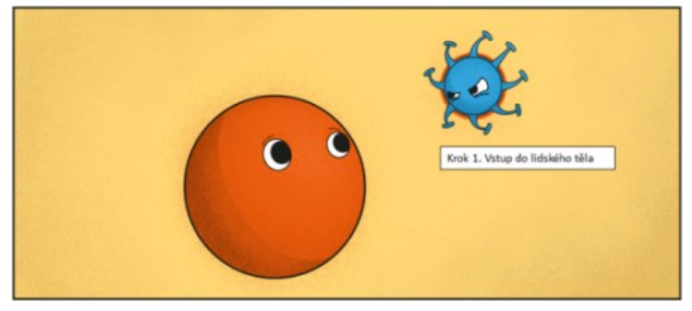 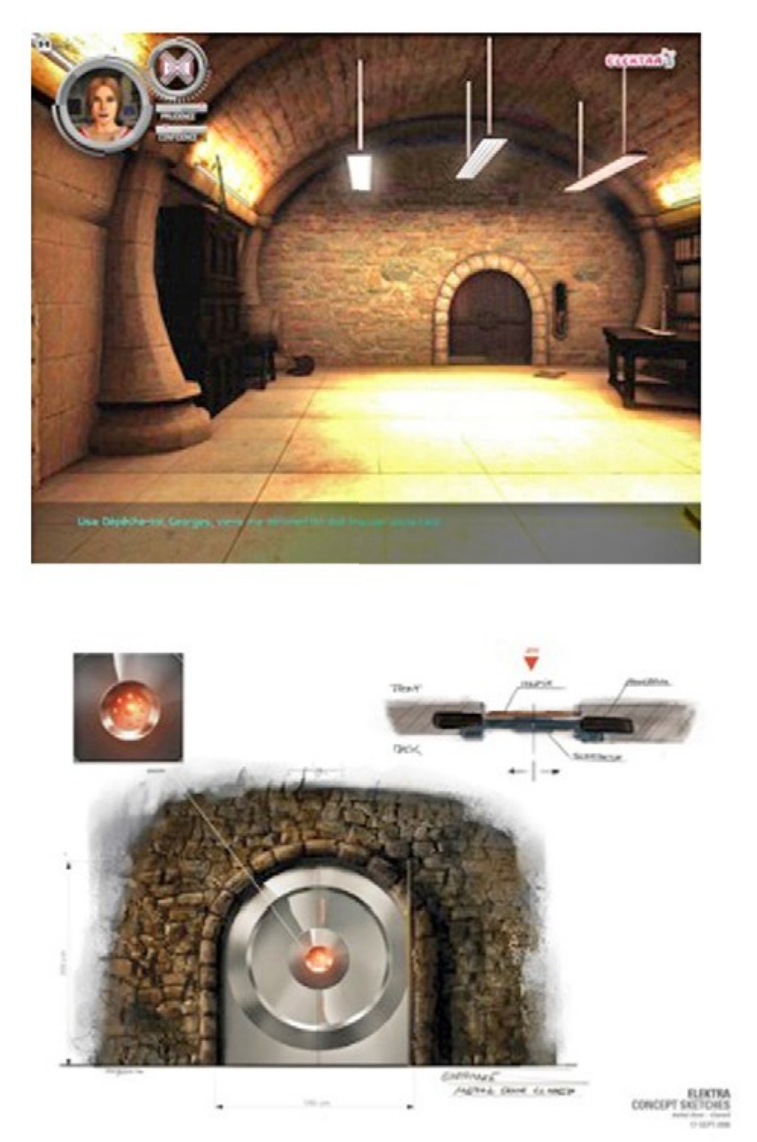 (Javora et al. 2019 BJET)
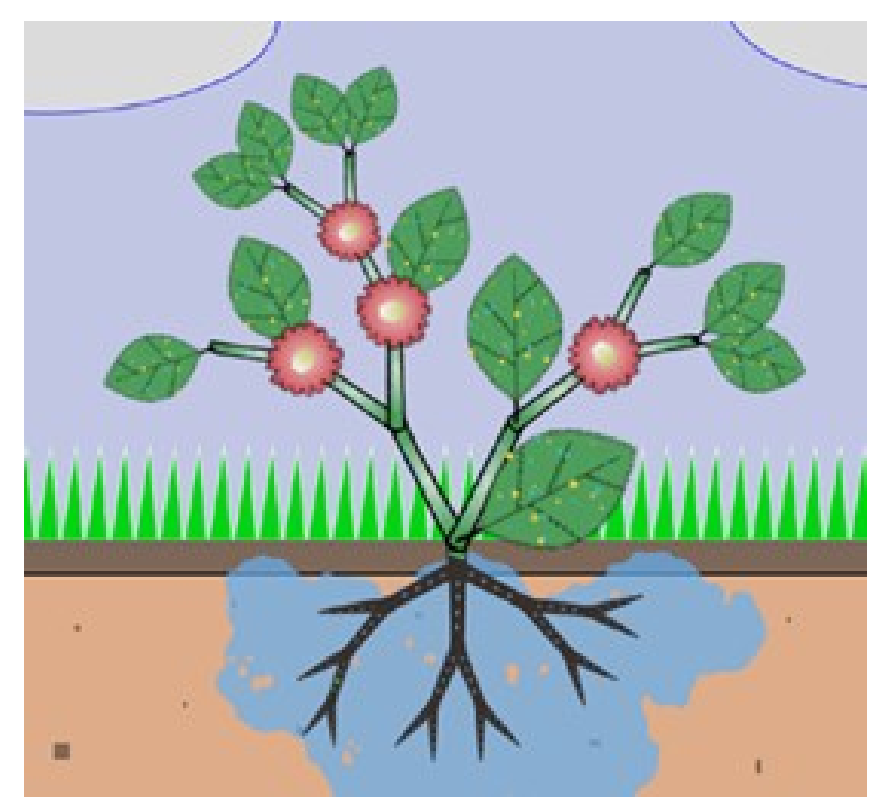 "Zvýrazniť kľúčové informácie" ◦ 
"Používať hlas namiesto textu" 
◦"Umiestnite zodpovedajúci text a obrázok blízko seba„
"Zvýrazniť kľúčové informácie„
"Prezentovať slová skôr hlasom ako textom"
Multimediálne vzdelávanie
Kombinujeme slová a obrázky 
 Slová: písané, hovorené  
Obrázky: ilustrácie, grafy, animácie... 

Tradičné: ◦ učebnice, diapozitívy, animácie, videá  
Interaktívne: ◦ simulácie, videohry, výučbové systémy, konverzační agenti
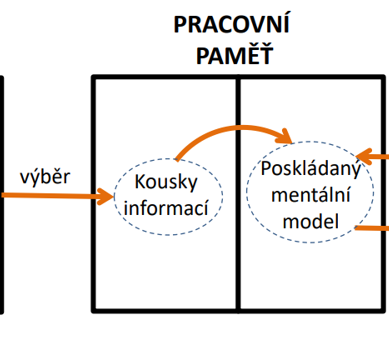 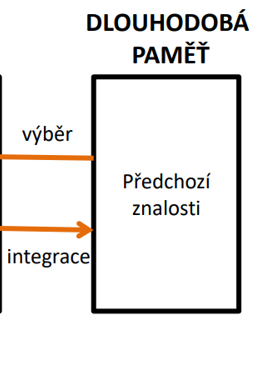 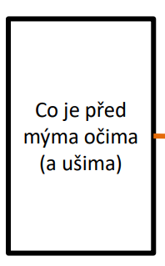 Omezená kapacita aktivní zpracování
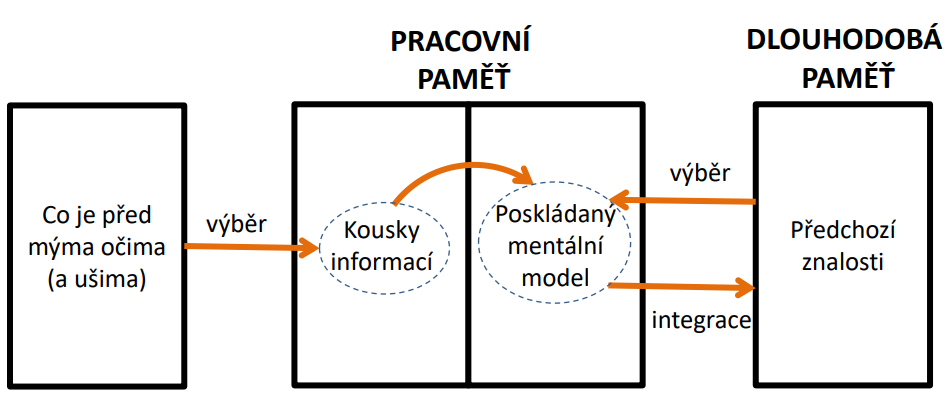 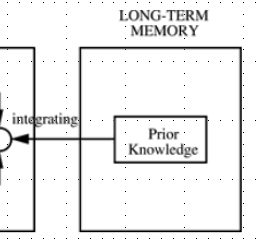 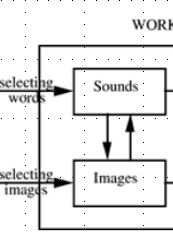 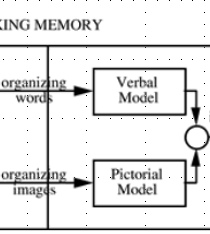 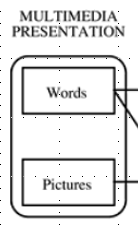 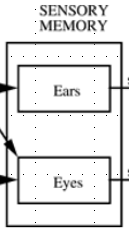 "Zvýrazniť kľúčové informácie"  
"Používať hlas namiesto textu" 
"Umiestnite zodpovedajúci text a obrázok blízko seba„
"Zvýrazniť kľúčové informácie„
"Prezentovať slová skôr hlasom ako textom"
Asistované objavovanie
Asistované objavovanie je lepšie ako neasistované objavovanie
Bez pomoci - horšie ako "explicitné inštrukcie"
Asistované - lepšie ako "všetko ostatné"
[Brom et al., 2017, CAE]
[Brom et al., 2017, CAE]
[Brom et al., 2017, CAE]
Študijné opory
Studijní opora
Pojmem studijní opory rozumíme studijní materiály připravené speciálně pro řízené samostatné studium a veškeré aktivity vzdělávací instituce, jejichž cílem je nejen řídit, ale i umožnit a usnadnit samostatné studium distanční formou. Studijními materiály rozumíme veškeré studijní a informační zdroje, které jsou součástí řízeného studijního programu a jsou připraveny speciálně pro distanční studium, nebo jsou doplněny tak, aby je bylo možno v distančním studiu efektivně použít.
Nejvýraznějším didaktickým elementem distančního studia je tzv. e-learning, tj. elektronické zpracování textů, grafů, tabulek, cvičení, testů do tzv. e-learningových opor a jejich využívání distančními studenty.
Studijní opory (nebo texty) by měly splňovat tyto požadavky:
být „sebeinstrukční“
být strukturované
vyznačovat se nápadným členěním textu a jeho grafickou úpravou
mít jasně stanovené studijní cíle textu
obsahovat výzvy k zamyšlení a řešení úkolů a k psaní písemných prací
uvádět příklady využití poznatků v praxi
provádět shrnutí učiva
doporučovat další studijní literaturu
Vedeli ste že?
viac jako polovica inštitúcii v českej republine nemá kontrolované pravidlá na revízu študijnich opor?
Studijní opora
Pojmem studijní opory rozumíme studijní materiály připravené speciálně pro řízené samostatné studium a veškeré aktivity vzdělávací instituce, jejichž cílem je nejen řídit, ale i umožnit a usnadnit samostatné studium distanční formou. Studijními materiály rozumíme veškeré studijní a informační zdroje, které jsou součástí řízeného studijního programu a jsou připraveny speciálně pro distanční studium, nebo jsou doplněny tak, aby je bylo možno v distančním studiu efektivně použít. 
Nejvýraznějším didaktickým elementem distančního studia je tzv. e-learning, tj. elektronické zpracování textů, grafů, tabulek, cvičení, testů do tzv. e-learningových opor a jejich využívání distančními studenty.
Studijní opory (nebo texty) by měly splňovat tyto požadavky:
být „sebeinstrukční“
být strukturované
vyznačovat se nápadným členěním textu a jeho grafickou úpravou
mít jasně stanovené studijní cíle textu
obsahovat výzvy k zamyšlení a řešení úkolů a k psaní písemných prací
uvádět příklady využití poznatků v praxi
provádět shrnutí učiva
doporučovat další studijní literaturu
Vedeli ste že?
viac jako polovica inštitúcii v českej republine nemá kontrolované pravidlá na revízu študijnich opor?
Studijní opora
studijní materiály připravené speciálně pro řízené samostatné studium 
cílem je nejen řídit, ale i umožnit a usnadnit samostatné studium
veškeré studijní a informační zdroje, které jsou součástí řízeného studijního programu 
Studijní opory (nebo texty) by měly splňovat tyto požadavky:
být „sebeinstrukční“
být strukturované
vyznačovat se nápadným členěním textu a jeho grafickou úpravou
mít jasně stanovené studijní cíle textu
obsahovat výzvy k zamyšlení a řešení úkolů a k psaní písemných prací
uvádět příklady využití poznatků v praxi
provádět shrnutí učiva
doporučovat další studijní literaturu
Vedeli ste že?
viac jako polovica inštitúcii v českej republine nemá kontrolované pravidlá na revízu študijnich opor?
Studijní opory umožnují
Individualizaci a flexibilitu 
Samostatnost studia 
Multimediálnost 
Podpora studujících 
Otevřenost
Video jako študijná opora
Najčastejšia chyba:
Video je příliš dlhé, příliš nedáva študentovi zmysel a nevyžaduje jeho aktivitu
Organizácia kurzu
https://dso.upol.cz/authors
Evaluační dotazník na konci elektronického kurzu
1. Kurz je logicky uspořádaný
2. Navigace v kurzu je (z hlediska přehlednosti)
3. V kurzu vše fungovalo podle mých očekávání
4. Ohodnoťte, jak byly jednotlivé studijní materiály přínosné pro absolvování předmětu 
5. Časový plán kurzu je adekvátní 
6. Zapojení pedagogů v kurzu mě motivovalo k hlubšímu studiu
7. Komunikace s pedagogy v kurzu byla
8. Další poznámky ke kurzu